Science At Bryn Mawr College
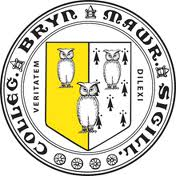 Teaching and Research at Park science center and beyond
Park Science Center
Biology
Chemistry
Computer Science
Geology
Math
Physics
Park Classrooms
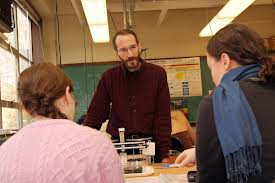 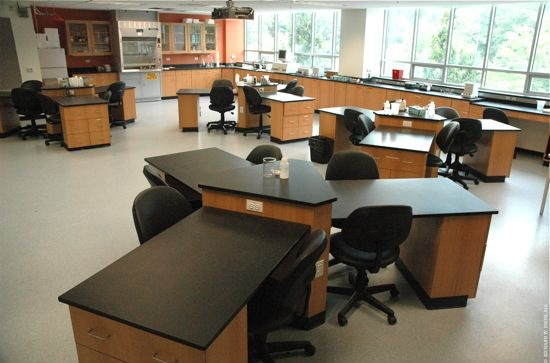 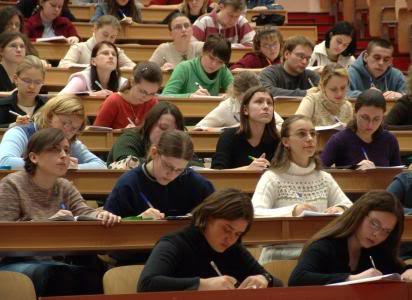 Park Teaching Labs
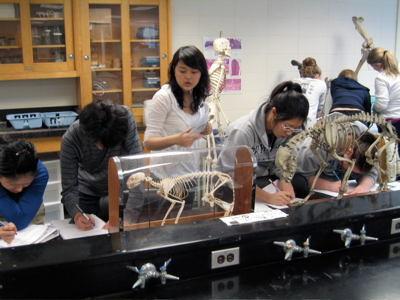 Park Teaching Labs
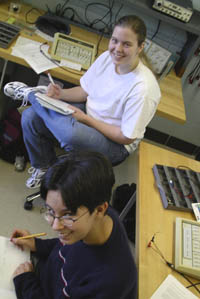 The Culture in Park
Serious About Women in Science
Demanding
Collaborative
Interactive
Inclusive
Research-Based
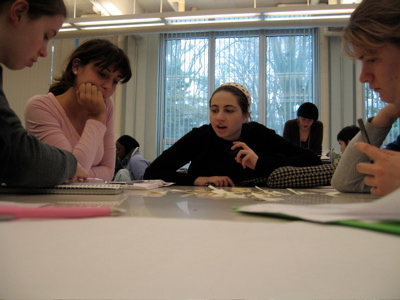 First Year Biology Class
More Collaboration
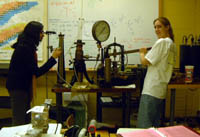 In the Lab
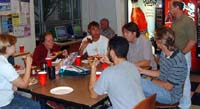 In PLI Study Group
At Lunch
Research at Bryn Mawr:  Computer Science Robotics
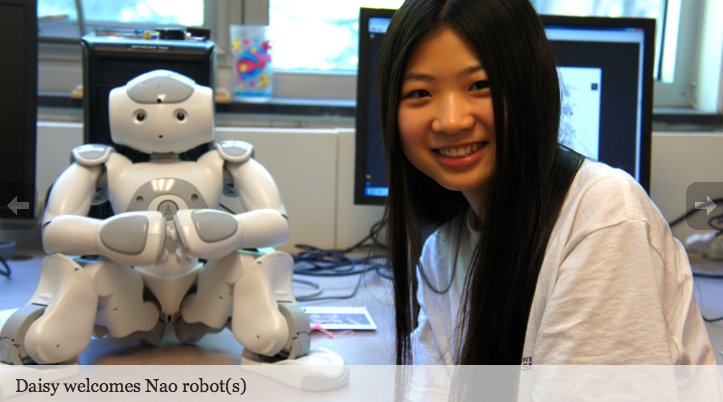 Research at Bryn Mawr:  Chem Student Researcher
Research at Bryn Mawr :  Typical Student Research Lab